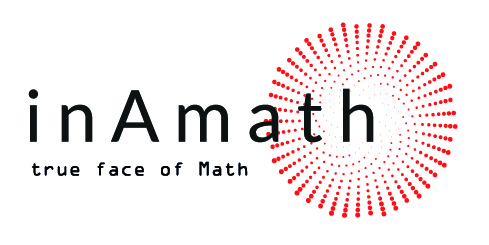 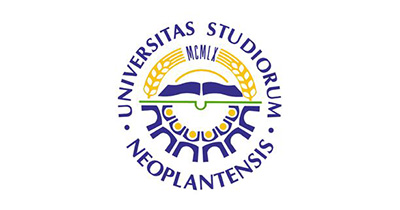 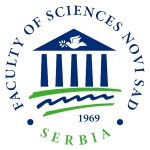 How is Belgrade growing?
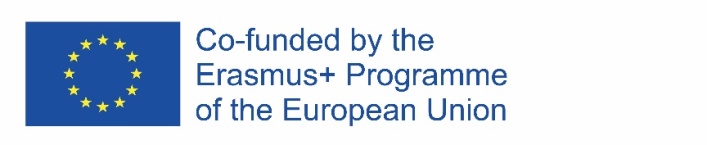 How many of us live here?
Do you know what is the Census?
Where and how we live?
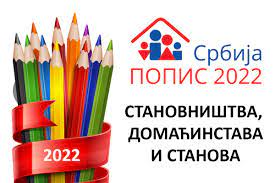 Who we are?
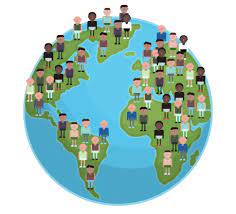 Does Serbia's population grow or decline annually?
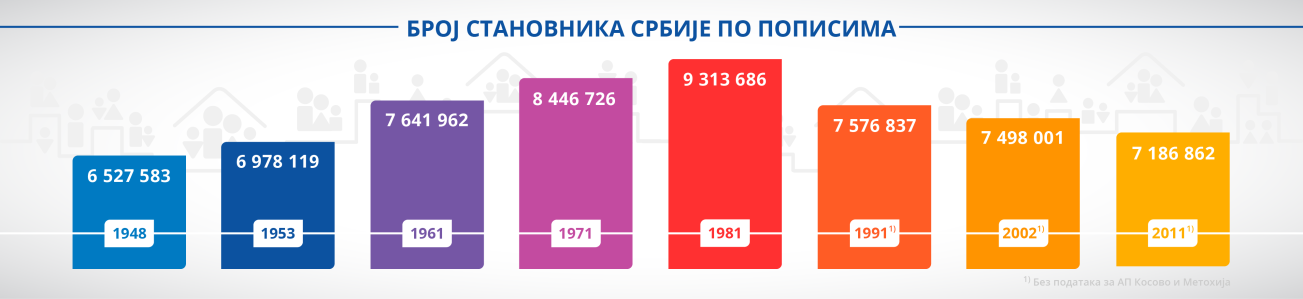 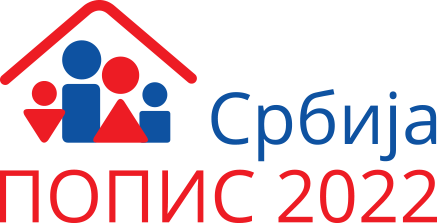 Which Serbian city has the largest population?
How many people lived in Belgrade in 2021?
1 691 056
Find out how many more people live in Belgrade than in Niš and Novi Sad, the next two largest cities.
 
Belgrade – population of 1 659 440 
Novi Sad – population of 341 625
Niš – population of 260 237
Which city in the world has the largest population, do you know?
Based on the data you received, write the names of the cities in the table, but by ordering them by population from largest to smallest. In the field next to each city, draw a circle of the appropriate size (the smallest circle next to the name of the city with the least population).